ALABAMA  EMERGENCY MANAGEMENT DIVISIONS
AEMA Responsibilities
Provide timely and accurate information for senior elected officials and the general public.
Manage the flow of state/federal/private resources, services, and personnel to the incident.
Establish and provide a unity of response, recovery, coordination, and control.
Authorities for disaster response/recovery
Alabama Emergency Management Act of 1955 
Executive Order No. 27,March 3, 1966
Executive Order No. 14, June 14, 1971
Executive Order No. 40, July 23, 1985
Executive Order No. 4, March 6, 1987 
Executive Order No. 15, February 15, 1994
Executive Order No 24, February 10, 2005 
The Homeland Security Act of 2002 
The Robert T. Stafford Disaster Relief and Emergency Act (“Stafford Act”) 
Homeland Security Presidential Directive No. 5 (“HSPD-5”) in February 2003 
DOD Immediate Response Authority
Pre 2011 Alabama Emergency Response Model (Single Incident)
Emergency Management Assistance Compact
(EMAC)
Federal Agency Resources
Statewide Mutual Aid
State
(SEOC)
State
Agencies Resources
Local Emergency Operations Center
(EOC)
County
Resource Request
Request Fulfilled
Incident
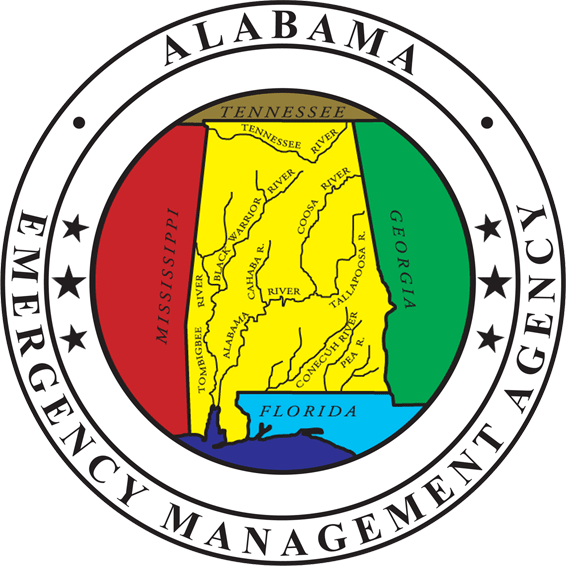 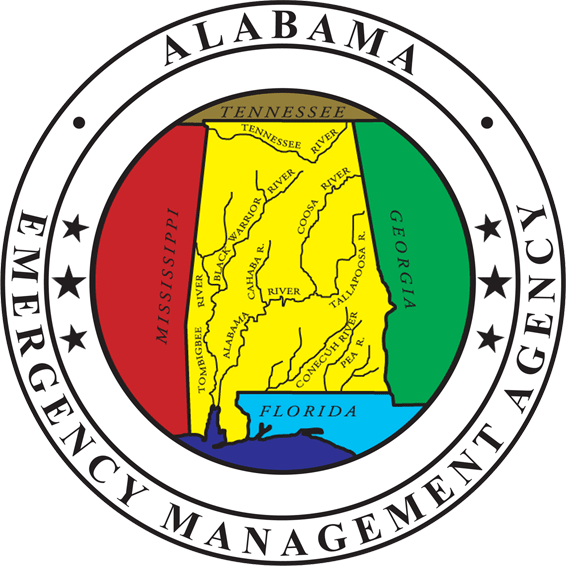 Alabama Emergency Response Model (April 27, 2011)
EXPANDING INCIDENTS
Incident
Incident
Incident
Incident
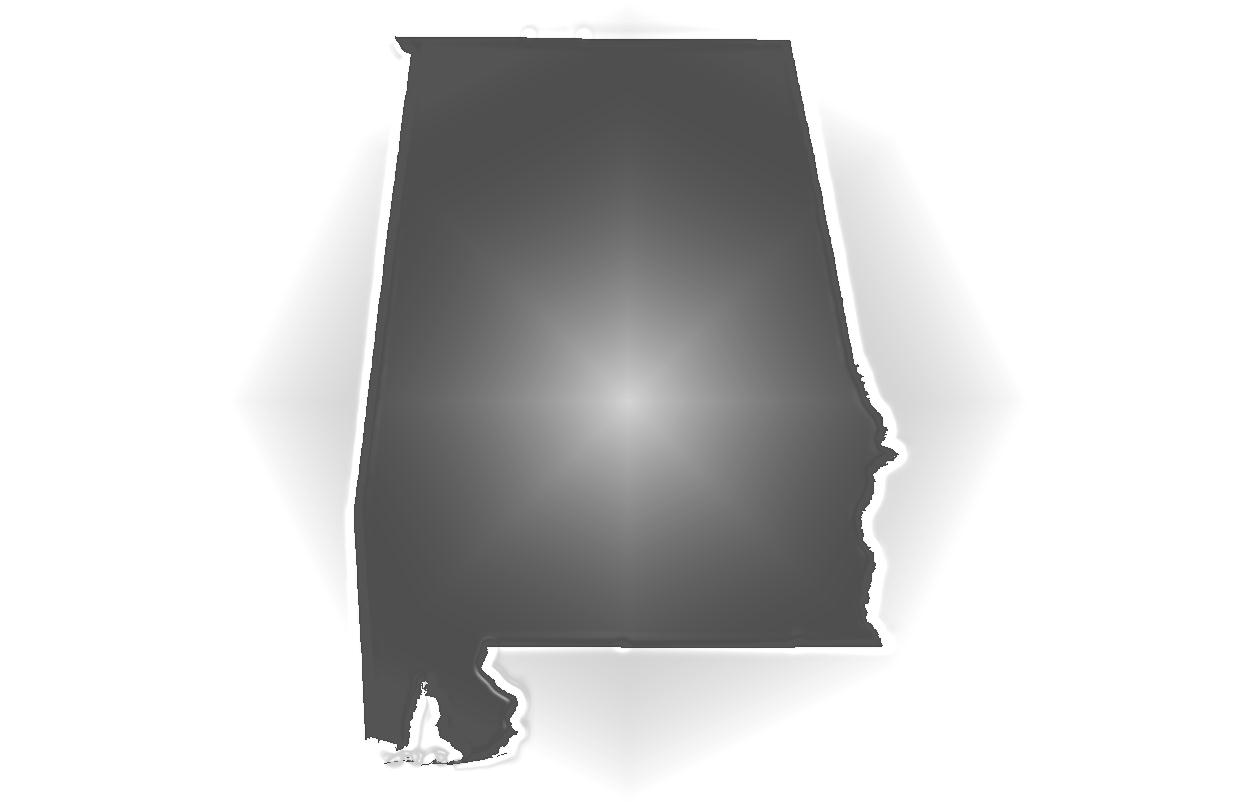 Incident
Incident
Incident
Incident
Incident
Local Emergency Operations Center
(EOC)
Local Emergency Operations Center
(EOC)
Local Emergency Operations Center
(EOC)
Local Emergency Operations Center
(EOC)
Local Emergency Operations Center
(EOC)
Local Emergency Operations Center
(EOC)
Incident
Local Emergency Operations Center
(EOC)
Local Emergency Operations Center
(EOC)
Incident
Local Emergency Operations Center
(EOC)
Incident
Local Emergency Operations Center
(EOC)
Incident
Incident
Incident
Incident
Local Emergency Operations Center
(EOC)
Local Emergency Operations Center
(EOC)
Local Emergency Operations Center
(EOC)
Incident
Incident
Local Emergency Operations Center
(EOC)
Local Emergency Operations Center
(EOC)
Local Emergency Operations Center
(EOC)
Local Emergency Operations Center
(EOC)
Local Emergency Operations Center
(EOC)
Incident
Local Emergency Operations Center
(EOC)
Incident
Local Emergency Operations Center
(EOC)
Local Emergency Operations Center
(EOC)
Incident
Incident
Local Emergency Operations Center
(EOC)
State
(SEOC)
Incident
Local Emergency Operations Center
(EOC)
Incident
Incident
Local Emergency Operations Center
(EOC)
Local Emergency Operations Center
(EOC)
Local Emergency Operations Center
(EOC)
Local Emergency Operations Center
(EOC)
Incident
Local Emergency Operations Center
(EOC)
Local Emergency Operations Center
(EOC)
Local Emergency Operations Center
(EOC)
Local Emergency Operations Center
(EOC)
Incident
Local Emergency Operations Center
(EOC)
Local Emergency Operations Center
(EOC)
Local Emergency Operations Center
(EOC)
Local Emergency Operations Center
(EOC)
Incident
Incident
Incident
Incident
Incident
Incident
Incident
Incident
Local Emergency Operations Center
(EOC)
Incident
Local Emergency Operations Center
(EOC)
Local Emergency Operations Center
(EOC)
Local Emergency Operations Center
(EOC)
Local Emergency Operations Center
(EOC)
Local Emergency Operations Center
(EOC)
Incident
Incident
Local Emergency Operations Center
(EOC)
Local Emergency Operations Center
(EOC)
Incident
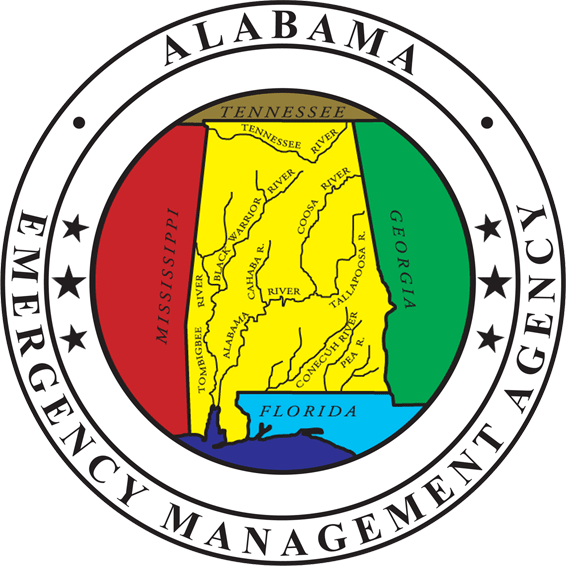 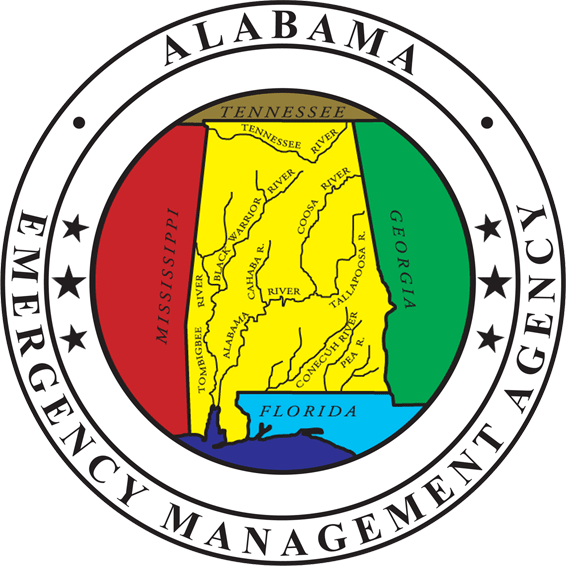 Incident
Incident
Incident
Incident
Issues Identified in April 27, 2011
Inconsistencies in County emergency response structure (67 Counties; 67 different response/recovery structures)
Ineffective State “field” emergency response/recovery structure.
Ineffective  State emergency response/recovery “field operations”,  span of control, and situation awareness.
Recommendations
Establish Governor’s Standing Priorities
Establishment of State Field Operations Branch (FOB)
Establishment of Emergency Management Divisions (DIV) 
Recommendations approved by Governor Bentley (May 2013)
Annex to the State Emergency Operations Plan (Annex K)
Standing Priorities
Life Saving
Incident Stabilization
Protection of Property
Needs/Damage Assessment
Division Mission Statement
Provide Unified Coordination for “Multi-Agency” response and recovery operations at the field level.
Division (DIV) Purpose
Purpose:
To allow for a unified coordination of effort during multi-agency response and recovery operations in a defined geographical area.
To provide decision makers a scalable, flexible response system at the field level in order to shift manpower and resources to meet changing operational objectives in a unstable environment. 
Provide timely and accurate incident information
Maximize support by empowering decision making and coordination of critical state resources at the level closest to the fight.
Division Responsibilities
When placed on alert, or when activated; Gain and Report Situational Awareness (S\A).  Report initial state agencies responding and any initial impacts.

When activated coordinate the flow of resources assigned to the DIV. 

Provide timely and accurate incident information to both the SEOC and local response organizations.

When activated and mission ready, deploy assigned resources based on an EMITS request/Operational need or under existing Statutory Authority to save lives, stabilize the incident or meet the needs.
Division (DIV) Initial Staffing
ESF –2 Communication (AEMA)
ESF – 3 Engineering/Public Works (ALDOT)
ESF – 4 Firefighting (AFC)
ESF – 6 Mass Care (ADHR)
ESF – 8 Public Health (ADPH)
ESF – 9 Search and Rescue (AMAS)
ESF – 13 Public Safety (ALEA)
Military Liaison Officer (ALNG)
Division Coordinator-DIVC (AEMA)
Unified Coordination Group (UCG)
AEMA Division Org Chart
Unified Coordination Group
ESF 8
ADPH
ESF 9
AMAS
ESF 2 AEMA
ESF 3
ALDOT
ESF 4
AFC
ESF 6
ADHR
ESF 13
ALEA
ALNG
Facilities Management
Division Support
Admin.
Support
Situation Unit Leader
Information Technology
Building Maintenance
Check-In Status Recorder
Mission Assignment Unit Leader
Division Coordinator (DIVC)
Responsibilities:
Establish the Unified Coordination Group (UCG)
Coordinate response and recovery operations of state and federal resources assigned to the Division. 
Make operational recommendations (shift priorities, need/surplus resources, etc.)
Establish information/communications with county EOC’s within the DIV.
Report timely and accurate information
Brief UCG on a regular basis on current overall situation, Current Priorities, Change in Priorities.
Serve as primary point-of-contact for the DIV
*The DIVC employ state agencies to deploy their resources to meet the identified need*
Division ESF Coordinator
Responsibilities:

When activated report to the DIV office.
Report/Integrate initial agency operations to include situational awareness and any known shortfalls
Ensure communication links are established with your agency’s  Emergency Management Coordinator (EMC) assigned to the SEOC. 
When the DIV is mission ready direct/coordinate assigned agency personnel to the incident based on EMITS missions or Statutory Authority
Make operational recommendations to the UCG and assist UCG with reporting requirements. 
Maintain current contact information with DIVS
Attend scheduled training/DIV meetings
Division Mission Ready (Activated)
Mission Ready:
The Division is activated, and the Unified Coordination Group has been identified. 
The Division has resources available to meet current and future requests for assistance. 
Agency ESF coordinators have been delegated the authority to direct agency resources within the area of responsibility.
ALABAMA EMERGENCY MANAGEMENT DIVISIONS
Alabama Response Model for Expanding Incidents
Standing Priorities
Life Saving
Incident Stabilization
Protection of Property
Needs/Damage Assessment
SINGLE INCIDENTS MODEL
Emergency Management Assistance Compact
(EMAC)
Federal Agency Resources
Statewide Mutual Aid
State
(SEOC)
Divisions/State
Agencies Resources
County
Local Emergency Operations Center
(EOC)
Resource Request
Request Fulfilled
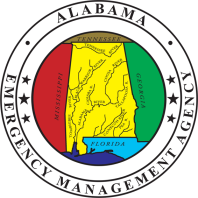 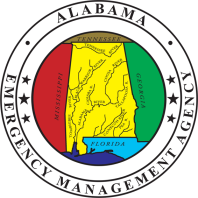 Incident
EXPANDING INCIDENTS
Incident
Incident
Incident
Incident
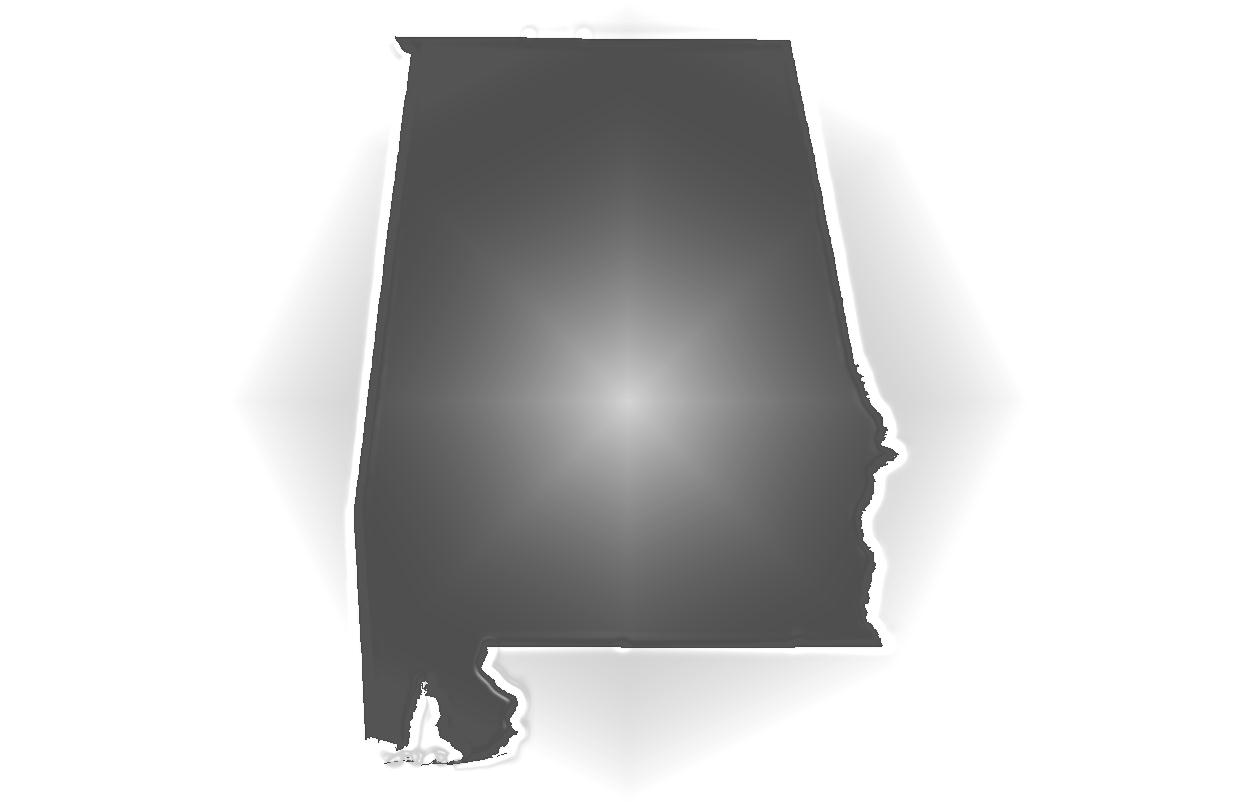 Incident
Incident
Incident
Incident
Incident
Local Emergency Operations Center
(EOC)
Local Emergency Operations Center
(EOC)
Local Emergency Operations Center
(EOC)
Local Emergency Operations Center
(EOC)
Local Emergency Operations Center
(EOC)
Local Emergency Operations Center
(EOC)
Incident
Local Emergency Operations Center
(EOC)
Local Emergency Operations Center
(EOC)
Incident
Local Emergency Operations Center
(EOC)
Incident
Local Emergency Operations Center
(EOC)
Incident
Incident
Incident
Incident
Local Emergency Operations Center
(EOC)
Local Emergency Operations Center
(EOC)
Local Emergency Operations Center
(EOC)
Incident
Incident
Local Emergency Operations Center
(EOC)
Local Emergency Operations Center
(EOC)
Local Emergency Operations Center
(EOC)
Local Emergency Operations Center
(EOC)
Local Emergency Operations Center
(EOC)
Incident
Local Emergency Operations Center
(EOC)
Incident
Local Emergency Operations Center
(EOC)
Local Emergency Operations Center
(EOC)
Incident
Incident
Local Emergency Operations Center
(EOC)
State
(SEOC)
Incident
Local Emergency Operations Center
(EOC)
Incident
Incident
Local Emergency Operations Center
(EOC)
Local Emergency Operations Center
(EOC)
Local Emergency Operations Center
(EOC)
Local Emergency Operations Center
(EOC)
Incident
Local Emergency Operations Center
(EOC)
Local Emergency Operations Center
(EOC)
Local Emergency Operations Center
(EOC)
Local Emergency Operations Center
(EOC)
Incident
Local Emergency Operations Center
(EOC)
Local Emergency Operations Center
(EOC)
Local Emergency Operations Center
(EOC)
Local Emergency Operations Center
(EOC)
Incident
Incident
Incident
Incident
Incident
Incident
Incident
Incident
Local Emergency Operations Center
(EOC)
Incident
Local Emergency Operations Center
(EOC)
Local Emergency Operations Center
(EOC)
Local Emergency Operations Center
(EOC)
Local Emergency Operations Center
(EOC)
Local Emergency Operations Center
(EOC)
Incident
Incident
Local Emergency Operations Center
(EOC)
Local Emergency Operations Center
(EOC)
Incident
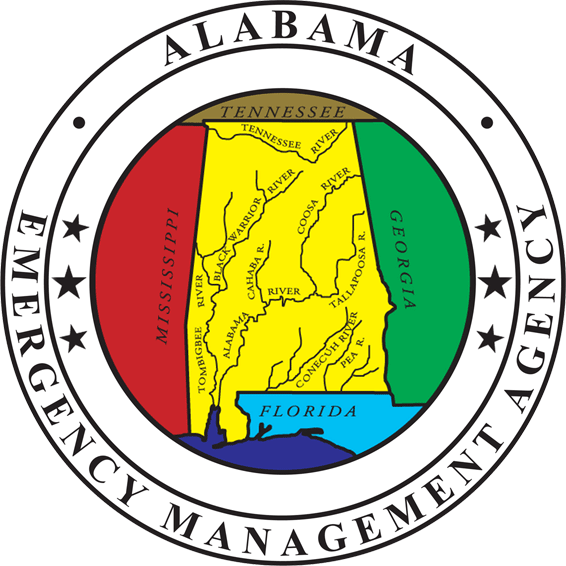 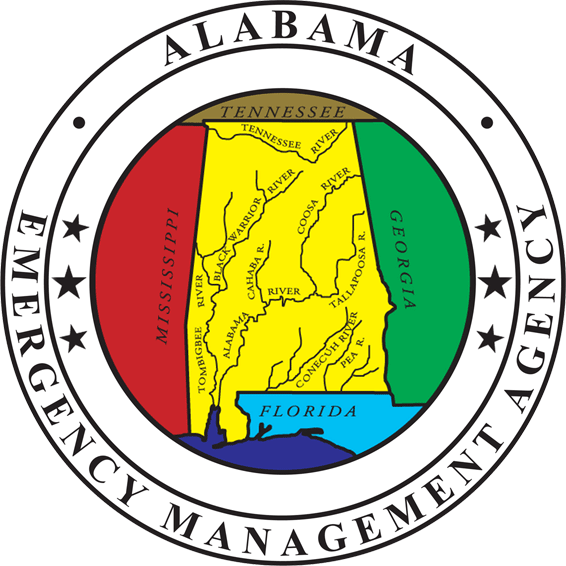 Incident
Incident
Incident
Incident
EXPANDING INCIDENTS MODEL
Emergency Management Assistance Compact
(EMAC)
Federal Agency Resources
State
(SEOC)
Activated
Divisions/State
Agencies Resources
Monitor Local Request
State Response /Needs Assessment
County
Division Resource Available
Local Emergency Operations Center
(EOC)
Resource Request
Request Fulfilled
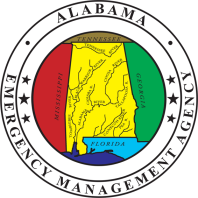 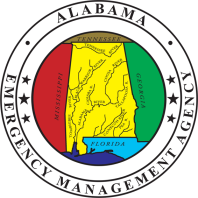 Incident
Incident
Incident
Incident
Incident
Incident
Incident
Incident
Local Emergency Operations Center
(EOC)
Incident
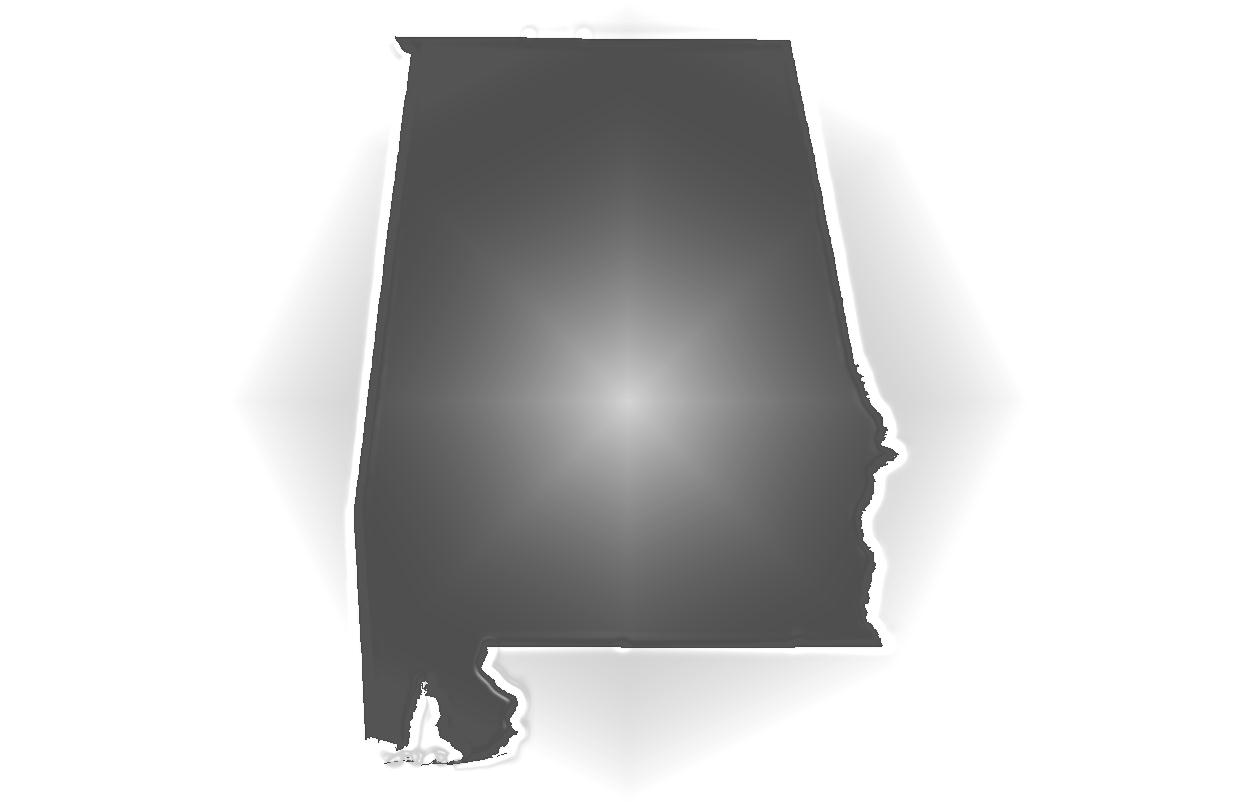 Local Emergency Operations Center
(EOC)
Local Emergency Operations Center
(EOC)
Local Emergency Operations Center
(EOC)
Local Emergency Operations Center
(EOC)
Incident
Local Emergency Operations Center
(EOC)
Local Emergency Operations Center
(EOC)
Local Emergency Operations Center
(EOC)
Incident
Incident
Local Emergency Operations Center
(EOC)
Local Emergency Operations Center
(EOC)
Local Emergency Operations Center
(EOC)
Federal
Local Emergency Operations Center
(EOC)
Incident
Incident
Local Emergency Operations Center
(EOC)
DIV C
Local Emergency Operations Center
(EOC)
Incident
Local Emergency Operations Center
(EOC)
Incident
DIV B
Local Emergency Operations Center
(EOC)
Local Emergency Operations Center
(EOC)
Incident
Incident
Local Emergency Operations Center
(EOC)
Local Emergency Operations Center
(EOC)
Incident
Incident
State
(SEOC)
Local Emergency Operations Center
(EOC)
Incident
Incident
Local Emergency Operations Center
(EOC)
Local Emergency Operations Center
(EOC)
Incident
Incident
Local Emergency Operations Center
(EOC)
DIV D
DIV A
Local Emergency Operations Center
(EOC)
Local Emergency Operations Center
(EOC)
Incident
Incident
Local Emergency Operations Center
(EOC)
Local Emergency Operations Center
(EOC)
Local Emergency Operations Center
(EOC)
Local Emergency Operations Center
(EOC)
Incident
Local Emergency Operations Center
(EOC)
Incident
Local Emergency Operations Center
(EOC)
Incident
Local Emergency Operations Center
(EOC)
Incident
Incident
Local Emergency Operations Center
(EOC)
Local Emergency Operations Center
(EOC)
Incident
Local Emergency Operations Center
(EOC)
Incident
Local Emergency Operations Center
(EOC)
Local Emergency Operations Center
(EOC)
Local Emergency Operations Center
(EOC)
Local Emergency Operations Center
(EOC)
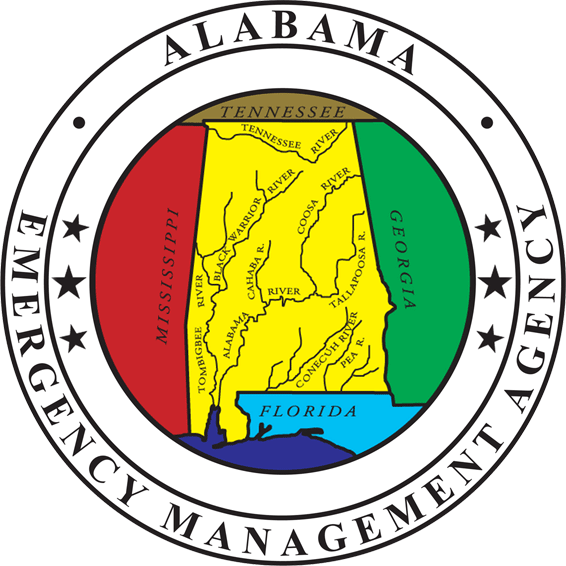 Local Emergency Operations Center
(EOC)
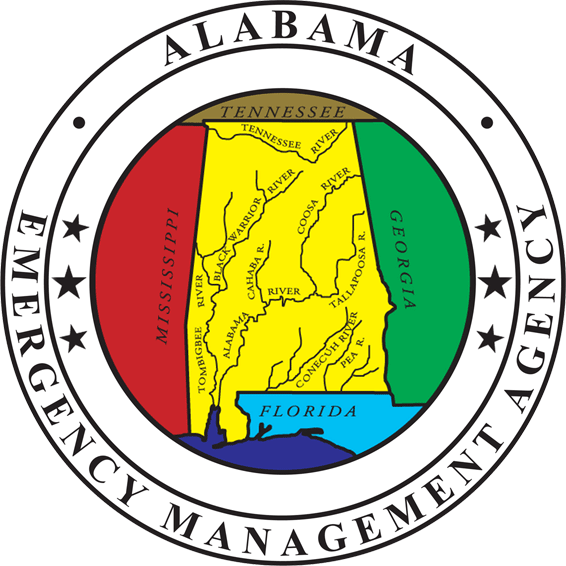 Incident
Incident
Incident
Incident
Incident
Incident
Incident
Incident
Unified Response
Under a Governor’s State of Emergency Business as usual has changed.

“All in the Fight”
[Speaker Notes: Assist with the needs of disaster victims 
Support incident command at the local level
Coordinate with state agencies
Assist local government
Coordinate with federal agencies as required]
QUESTIONS ?